Vocab Week 1
A-C
Act
the division in the performance of the play. Each act has several scenes. Intermission usually happens between acts.
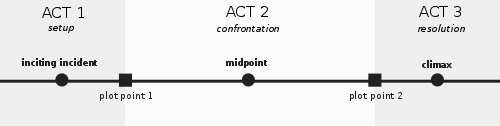 Actor/Actress
a performer in a play.
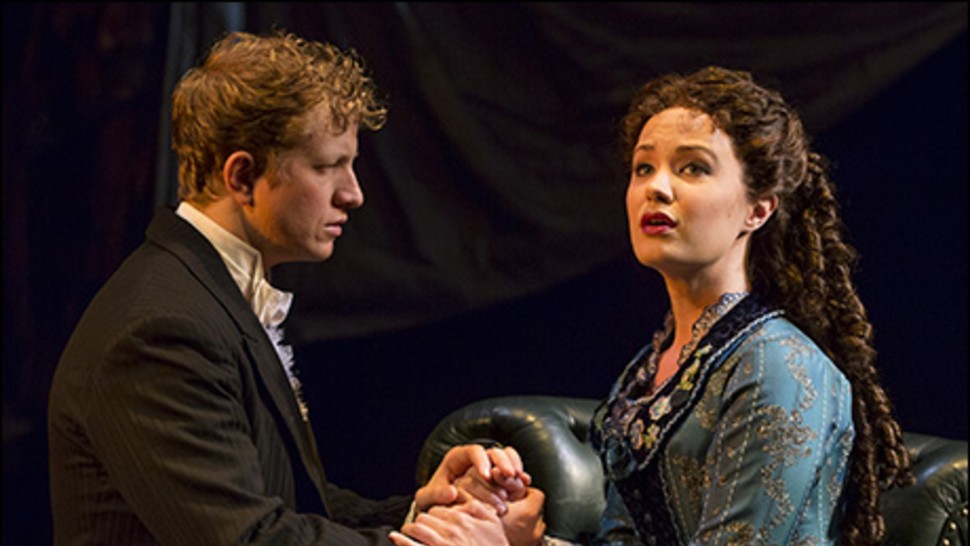 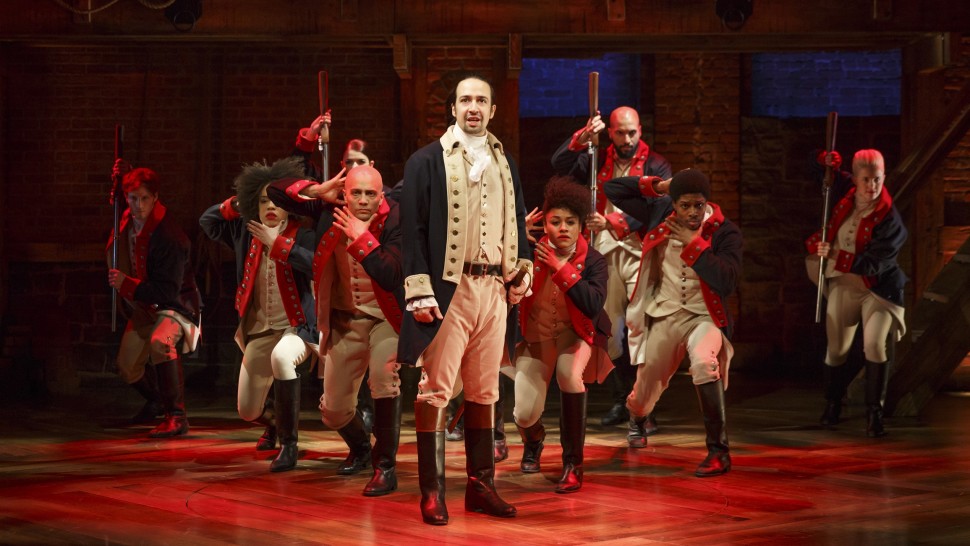 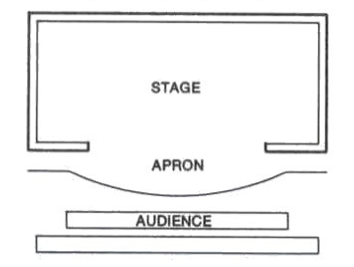 Apron
any part of the stage that extends past the proscenium arch and into the audience or seating area.
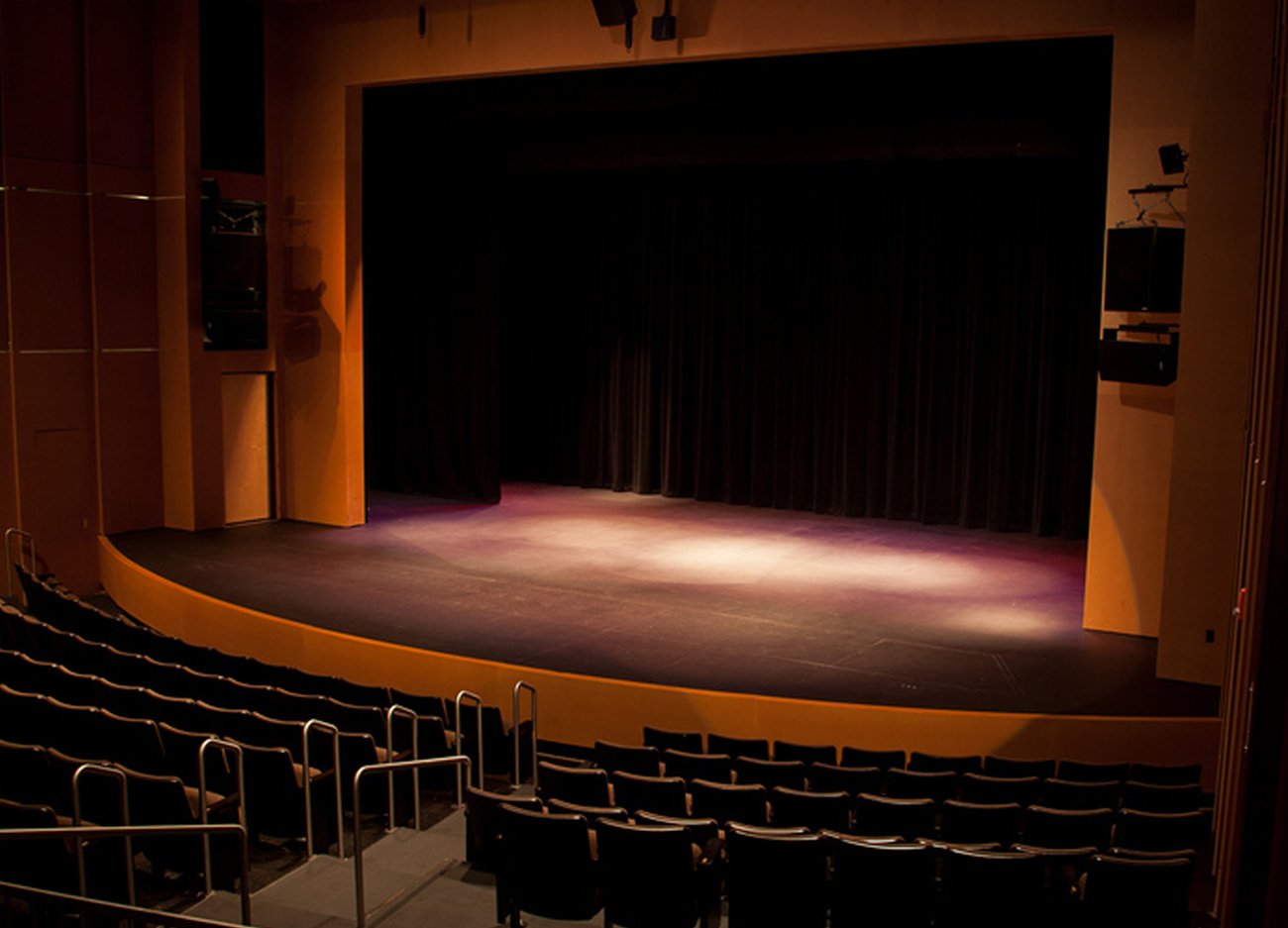 Backdrop
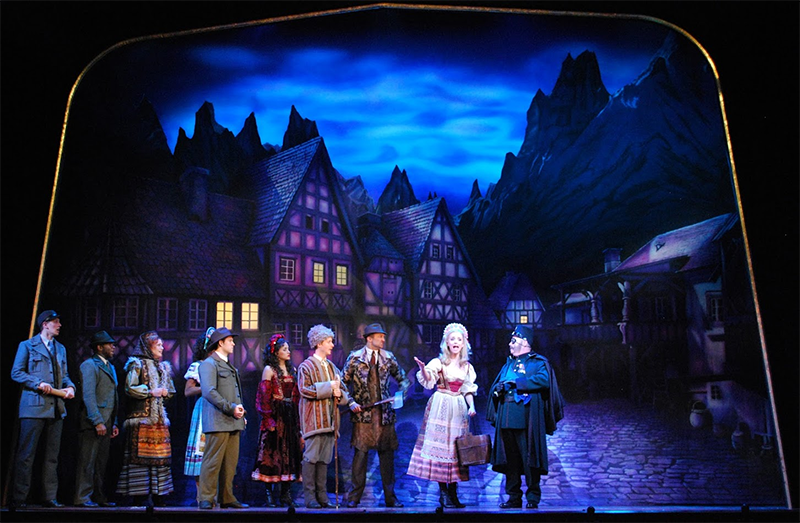 a large drapery of painted canvas that provides cover for upstage.
Backstage
the area behind and around the stage that is unseen by the audience. Also known as Wings or Offstage
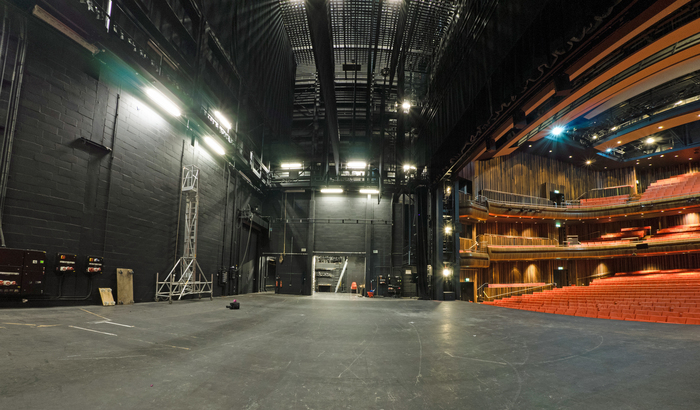 Blacks
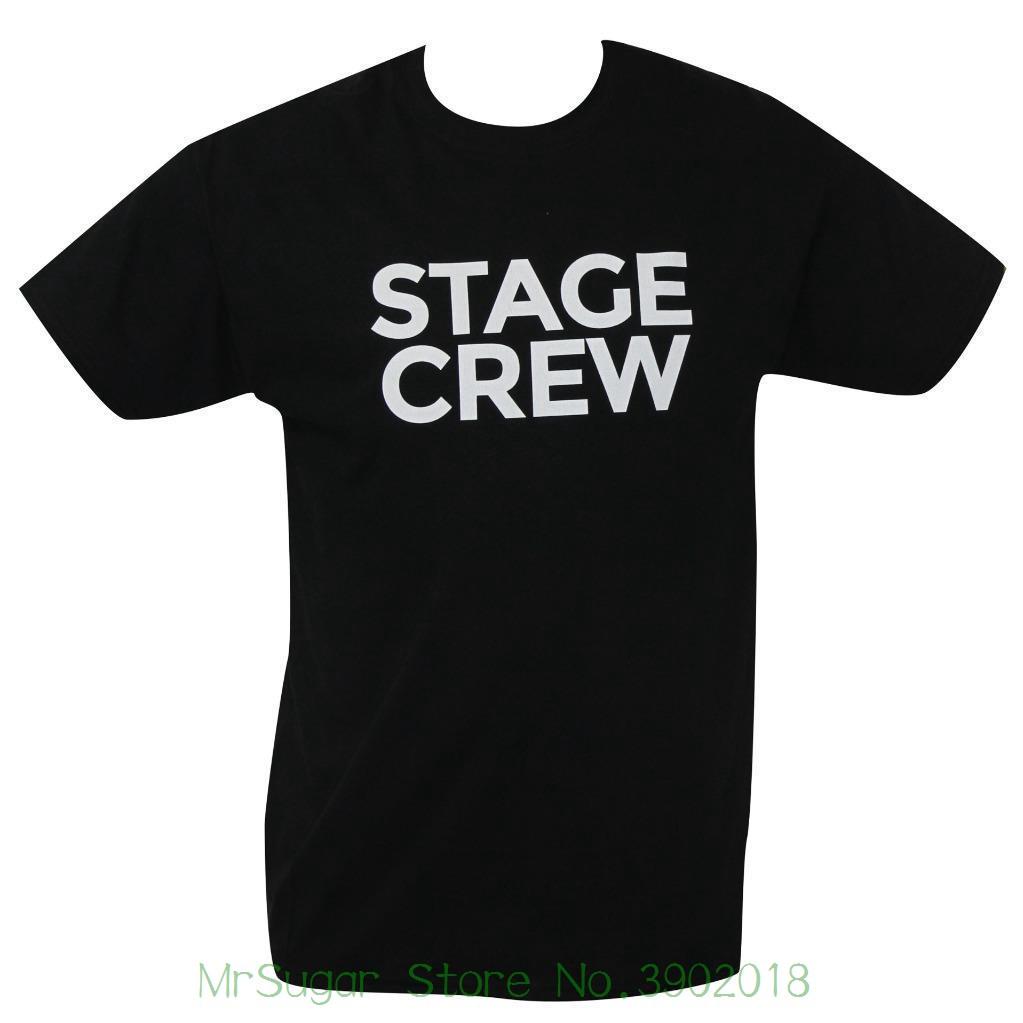 the clothing any backstage crew wears during show consisting of black from head to toe. Worn to make crew “invisible”. There are two types: Audition Blacks and Crew Blacks.
Black Box
a simple indoor performance space with plain black walls and a level floor, typically designed to provide flexibility in the configuration of the stage and the audience seating.
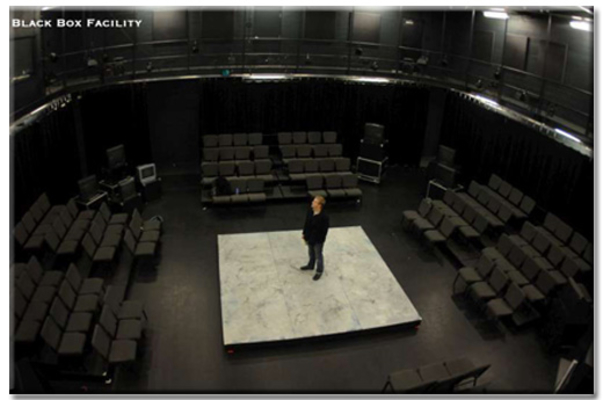 Blackout
a sudden darkening of the stage.
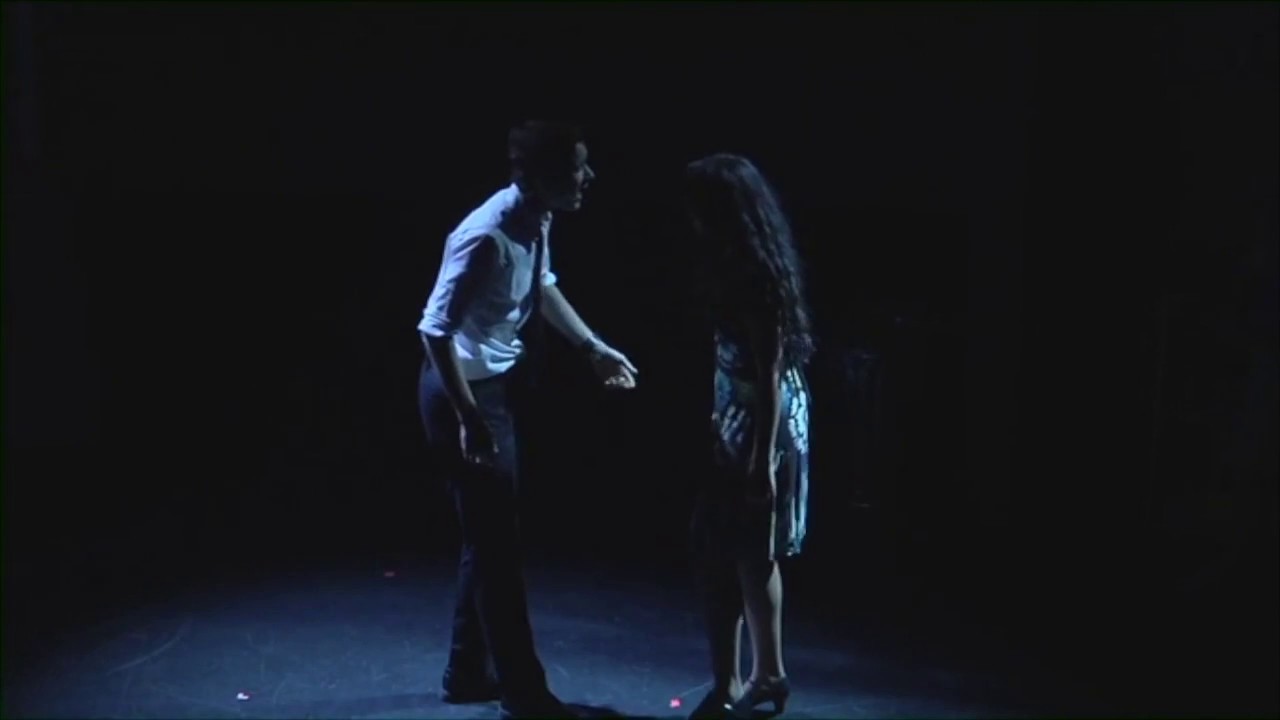 Blocking
stage movements and positions that the director works out with the actors in rehearsal.
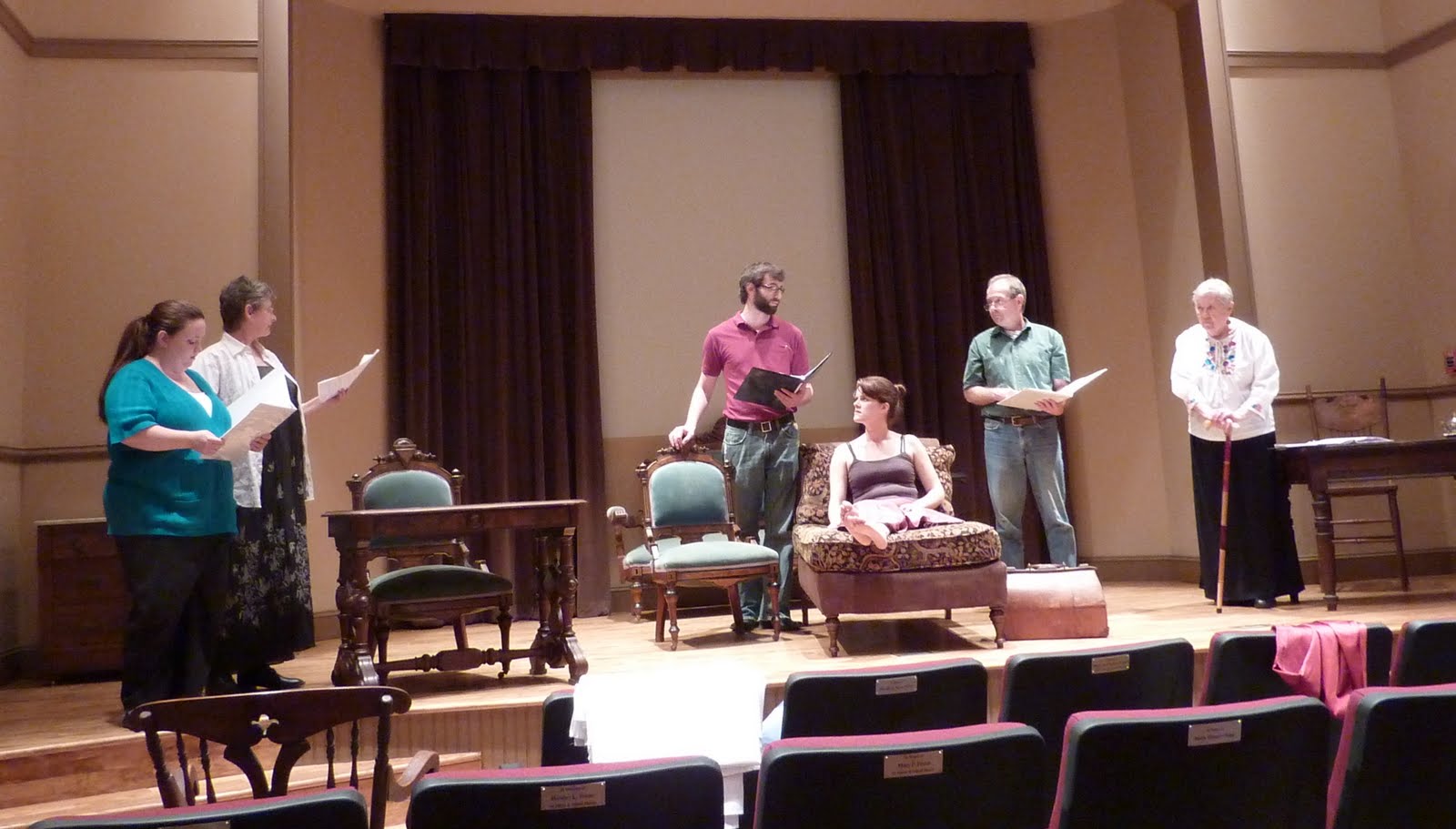 https://www.youtube.com/watch?v=RsE4AGxWL1I
Call
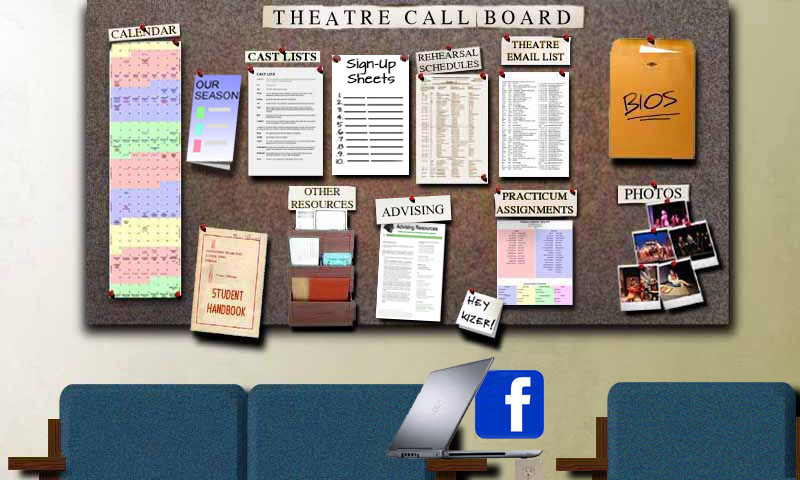 a notification to cast and crew of a rehearsal or performance.